Projekt 
„Financijska pismenost”
4.razred: „Kamatni račun, upravljanje dugom, štednja i ulaganje”Antonio Čmelak, mag.oec
Podsjetnik
„Upravljanje osobnim financijama”
„Zaštita prava potrošača”

Udžbenik „Moj novac, moja budućnost”
Jednostavni kamatni račun
Oročeni iznos (glavnica) 2.500,00 kn (C0)
Kamatna stopa 6% godišnje (p)
Vrijeme oročenja je jedna godina

Iznos kamate I1 = (C0 x p ) / 100 = 150,00 kn 
Konačna vrijednost štednje nakon jedne godine
	 C1 = C0 + I1 ili C1 = C0 x ( 1 + p/100 ) = 2.650,00 kn
Jednostavni kamatni račun na primjeru višegodišnjeg oročenja
Oročeni iznos (glavnica) 2.500,00 kn (C0)
Kamatna stopa 6% godišnje (p)
Vrijeme oročenja su tri godine (n)

Iznos kamate I = I1 + I2 + I3 ili I = ( C0 x p x n ) / 100 = 450,00 
Konačna vrijednost štednje nakon jedne godine
	 Cn = C0 + I ili Cn = C0 x ( 1 + (p x n)/100 ) = 2.950,00 kn
Jednostavni kamatni račun uz proporcionalnu metodu obračuna kamata
Oročeni iznos (glavnica) 2.500,00 kn (C0)
Kamatna stopa 6% godišnje (p)
Vrijeme oročenja su tri mjeseca (m), tj.umjesto n pišemo m/12

Iznos kamate I = ( C0 x p x m ) / 100 x 12 = 37,50

Odnosno možemo izračunati godišnji iznos kamate, podijelimo ga s 12 i potom pomnožimo s brojem mjeseci
Izračun relativne kamatne stope
Relativna kamatna stopa pr = p /12

	pr = 6 / 12 = 0,5% 

Iznos kamata I = ( C0 x pr x m ) / 100

I = ( 2.500,00 x 0,5 x 3 ) / 100 = 37,50 kn
Složeni kamatni račun višegodišnje oročenje
Oročeni iznos (glavnica) 2.500,00 kn (C0)
Kamatna stopa 6% godišnje (p)
Vrijeme oročenja su tri godine (n)

Iznos kamate I = C0 x ( (1+p / 100 )n  -1 ) = 477,54 kn

Nakon godine dana, kamata se pripisuje glavnici i slijedeće godine je kamata veća (za štedišu je povoljnije).
Izračun kamatnog faktora
Kamatni faktor r = 1  + p / 100

	r = 1 + 6 / 100 = 1,06 

Konačna vrijednost štednje Cn = C0 x rn

Cn = 2.500,00 x 1,063 = 2.977,54 kn
Komforna metoda
Često ju koriste banke
Nemaju svi mjeseci isti broj dana, a niti se štednja mora podići točno onog dana kada izlazi oročenje
Umjesto n (broj godina) u formule se ubacuje d /g (broj dana / 365)
Upravljanje dugom
Dug je obaveza koju moramo  podmiriti u određenom roku
Može biti uzrok problema pojedinca i porodice (napetost, depresija, svađe, bolesti …)
Upravljanje dugom je odgovorno i racionalno promišljanje i zaključivanje jesmo li se spremni i kada zadužiti te postoji li uopće potreba za tim
Odgovorno zaduživanje – koraci
Je li mi kredit sada uistinu potreban?
Imam li ušteđevinu koju mogu iskoristiti
Mogu li pričekati i uštedjeti sredstva
Za koju svrhu namjeravam koristiti kredit?
Za ono što nam je nužno ili od toga                       očekujemo dodatna primanja u budućnosti
Ne za ono što nam nije nužno
Koji je maksimalni iznos rate koji mogu plaćati?
Zlatno pravilo je do 10% mjesečnog dohotka
Razumijem li ugovor o preuzimanju duga?
Informirati se o uvjetima različitih banaka, pročitati Ugovor (i ona mala slova), zatražiti pojašnjenja
Štednja i ulaganja
Štednja je dio džeparca ili dohotka koji niste potrošili već ga spremili za određenu svrhu
Razlozi za štednju:
Ostvarenje nekog određenog (kratkoročnog) cilja
Spremnost na neočekivane troškove
Planiranje budućih (dugoročnih) ciljeva
Savjeti za štednju
Ako ne možete puno, štedite malo, štednja je navika koja se stječe od malena, štedite za hitne slučajeve
Mjesečno štedite 10% - 20% primanja
Imajte ušteđeno da možete pokriti svoje troškove u periodu od 3 do 6 mjeseci
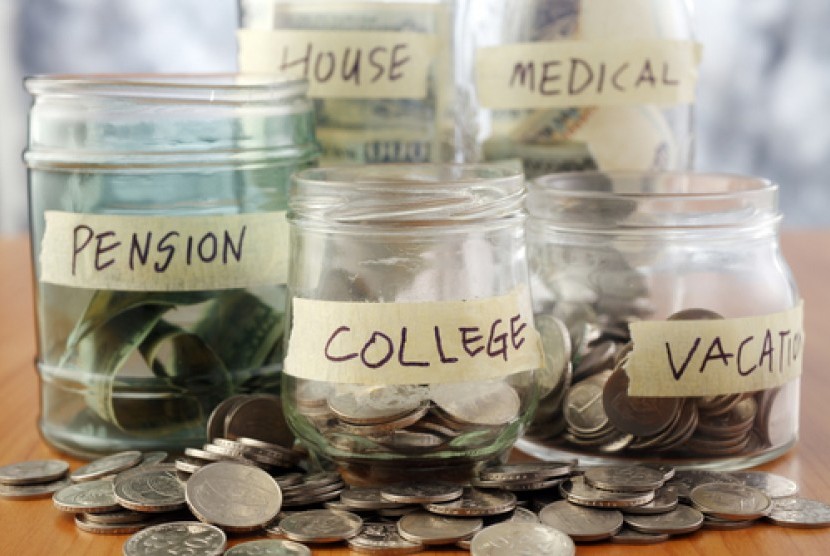 Ulaganje
Štednja prethodi ulaganju
Ulaganje ima cilj ostvariti buduće prihode na uložena sredstva
Ulaganje je rizičnije od štednje
Rizik ulaganje je vjerojatnost gubitka novca
Stopa prinosa nam pokazuje koliko % smo zaradili na uloženi novac
[Speaker Notes: Gotovinu podižemo na bankomatu ili u poslovnici banke: služi za manje iznose ili ako nam donosi uštedu (popust za gotovinu)
Debitna kartica: podizanje gotovine na bankomatu i plaćanje u trgovini pri čemu se odmah tereti tekući račun, potrebno je unijeti PIN. Potrebno je imati dovoljno sredstava na tekućem računu – banke dozvoljavaju određeni minus, ali onda je to vaš dug s velikim kamatama
Čekovi: bezgotovinsko koje se sve rjeđe koristi, a kupac u trenutku dospijeća čeka mora imati dovoljno sredstava na računu
Internet bankarstvo: prebacivanje sredstava s računa na račun od kuće, Pay Pal – za kupovinu preko interneta, prebacivanje sredstava na Pay Pal račun s kartice (žiro-računa je sigurnije jer se po njemu ne može ići u minus)
Charge kartica: plaćanje uz odgodu, jednom mjesečno, omogućava plaćanje na više rata
Kreditiranje: plaćanje uz kamatu s odgodom i u više rata

Treba uskladiti vrijeme dospijeća na naplatu s vremenom dospijeća primanja]
Investitor je osoba koja ulaže svoj novac:
Konzervativni; sigurnost na prvom mjestu (niži rizik i manji prinos – životno osiguranje, stambena štednja)
Umjereni; jednako bitni sigurnost i prinos (kombinira ulaganja u više i manje rizične – dionice i obveznice)
Agresivni; zarada na prvom mjestu (veći rizik i veći prinos – investicije u dionice)
Završna anketa
Anonimnost
Listići s odgovorima
Zbirni rezultati za završne razrede na stranici škole
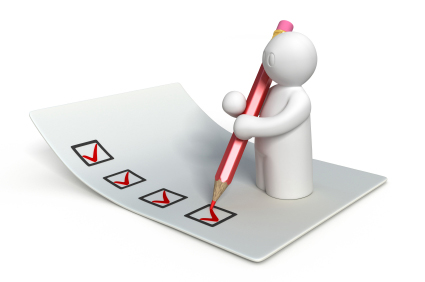 Zahvaljujem unaprijed na 
iskrenim i razumnim odgovorima
Smatraš li da je edukacija o financijskoj pismenosti tijekom srednjoškolskog obrazovanja potrebna i korisna?
U kojoj mjeri si zadovoljan/na s informacijama o financijskoj pismenosti koje si dobio/la tijekom predavanja i radionica na tu temu u školi?
Jesi li udžbenik „Moj novac, moja budućnost” kod kuće  čitao/listao?
Ako jesi, procjeni u kolikoj mjeri
Ako nisi, napiši zašto nisi
Jesu li udžbenik čitali/listali i tvoju ukućani
Ako jesu, napiši što im je bilo korisno, zanimljivo – ako znaš
Ako ima još nešto iz financijske pismenosti što nisi čuo/la, a zanimalo bi te, napiši što je to?